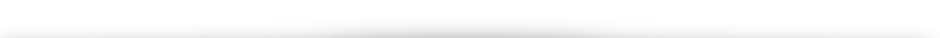 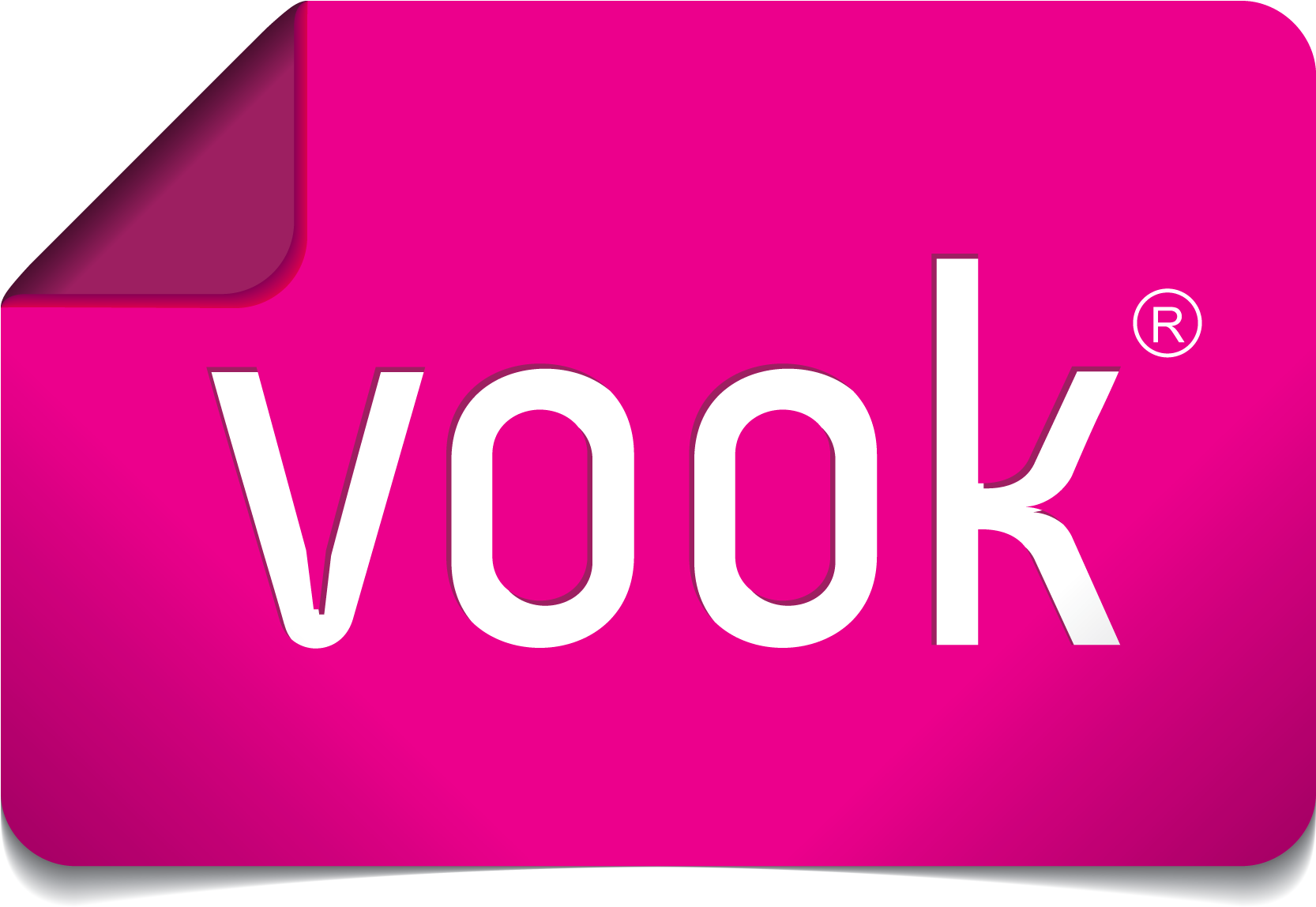 eBooks for Everyone
Strictly Confidential. Copyright Vook, Inc. All Rights Reserved
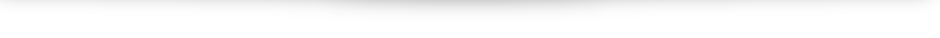 What is Vook?
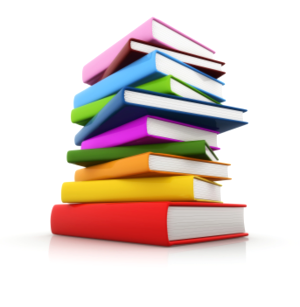 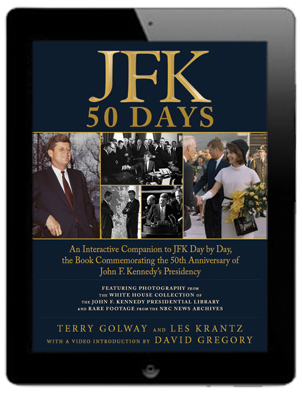 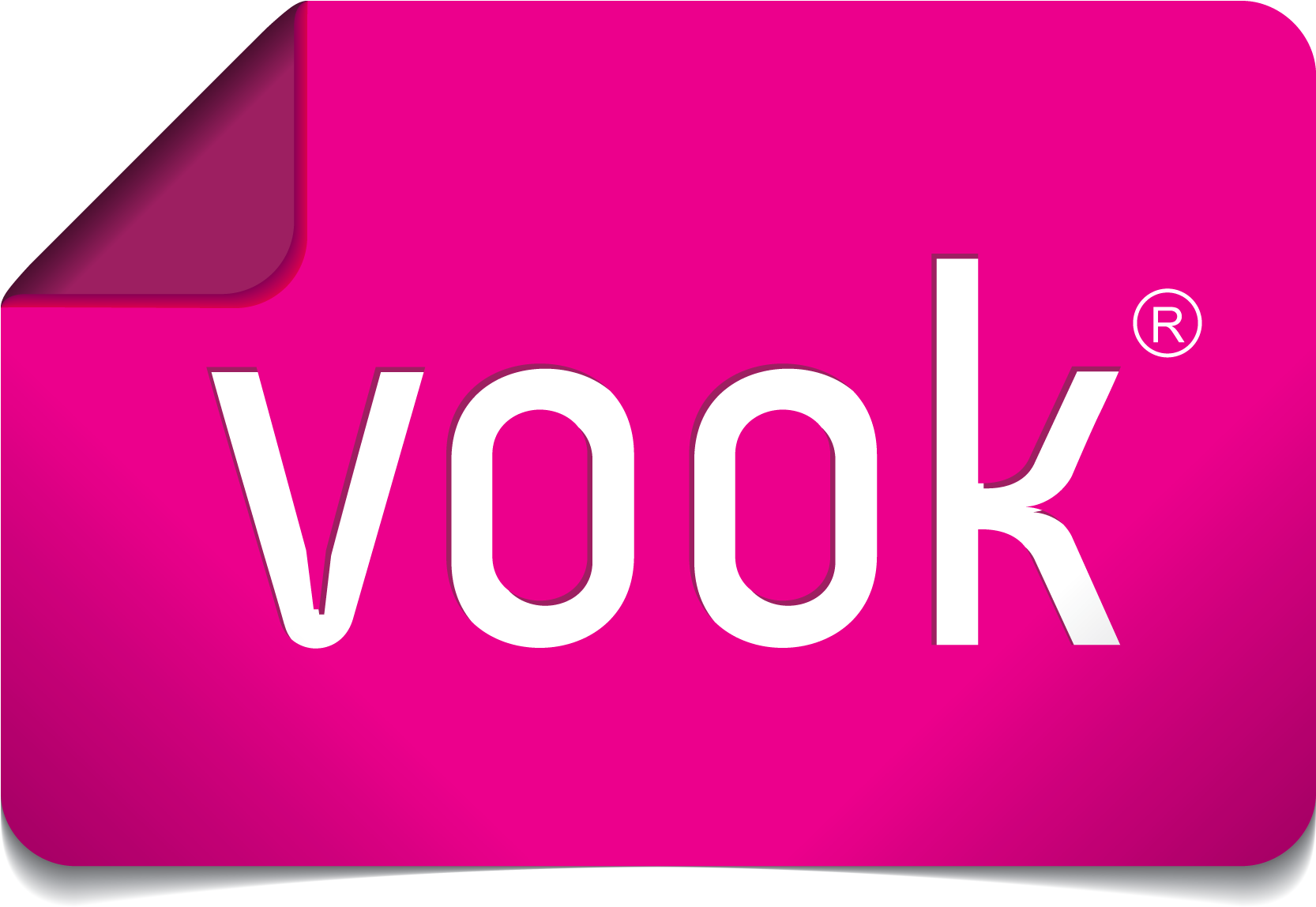 Vook is a cloud-based technology platform that enables
fast and efficient ePublishing, eDistribution and eMarketing of books, blogs, videos and other content through major marketplaces and directly to consumers
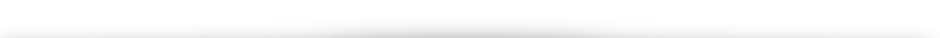 Battle Tested Platform
3.1million
Downloads
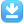 100
10,000
2,762
1day
Partners
Market-places
Titles
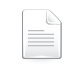 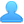 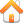 To Build
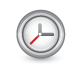 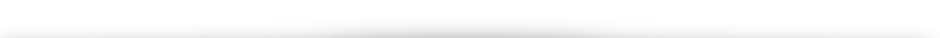 Great Partners
Major Publishers
MidRange Publishers
News Organizations
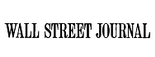 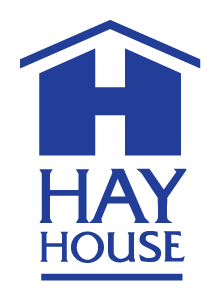 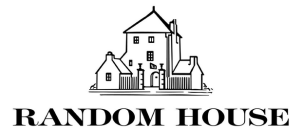 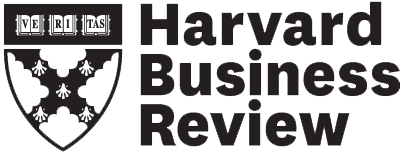 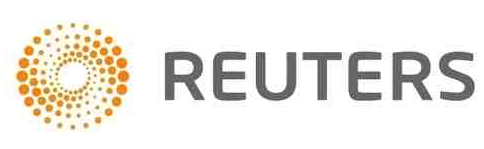 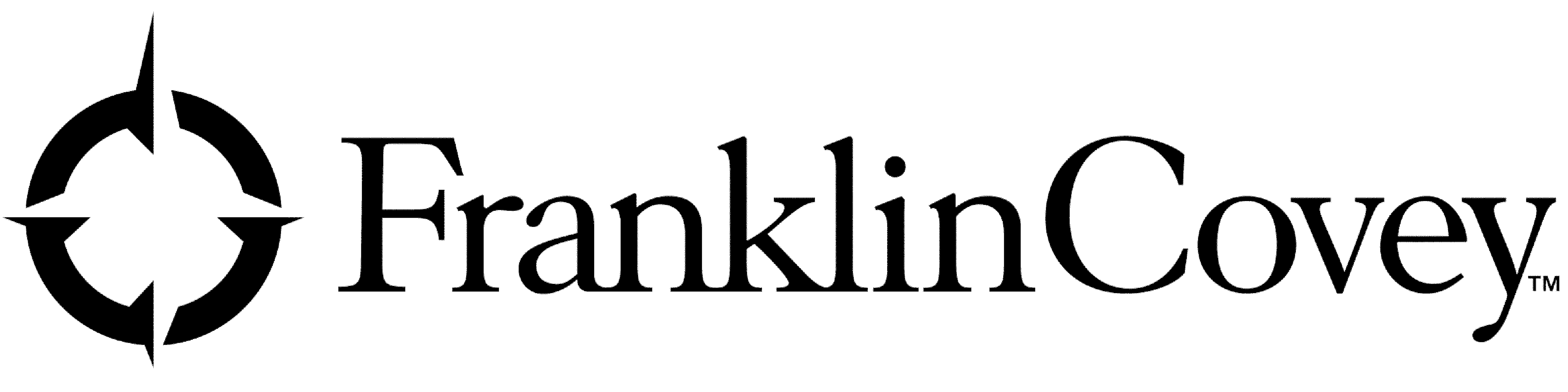 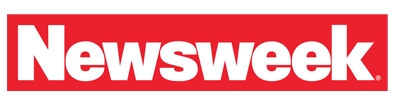 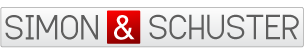 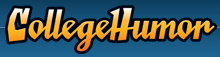 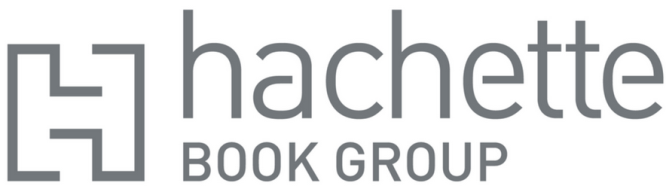 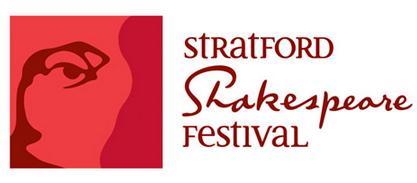 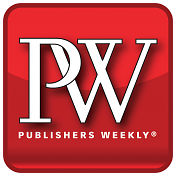 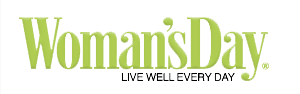 Other  Industries
Television Networks
Technology Companies
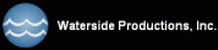 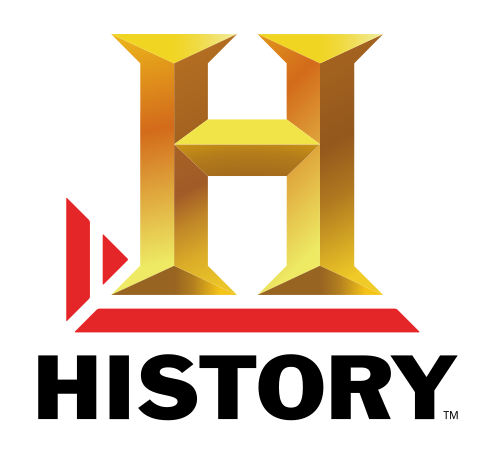 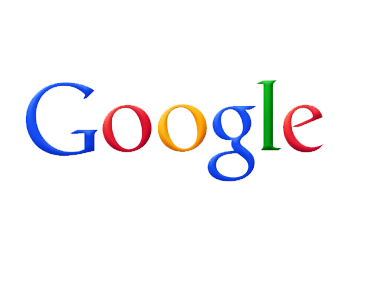 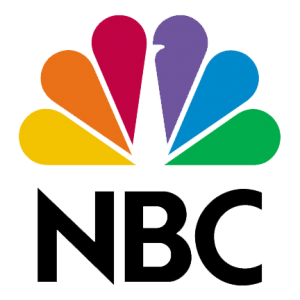 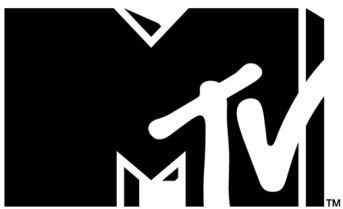 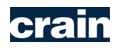 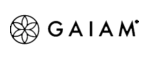 Bloggers and Authors
Distributors
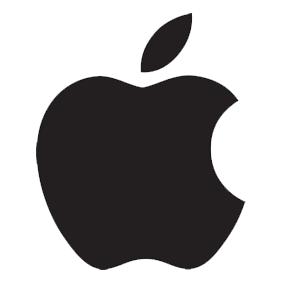 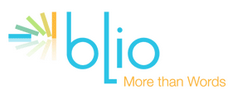 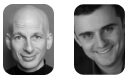 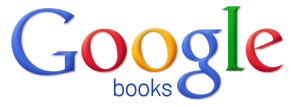 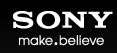 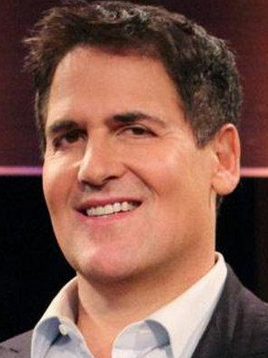 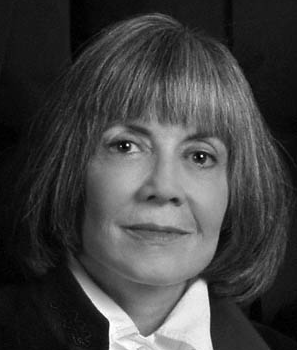 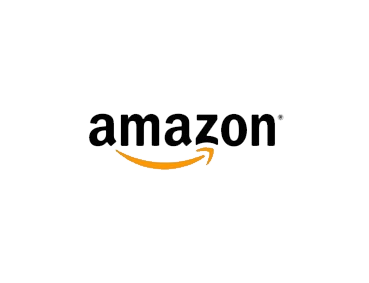 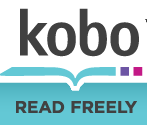 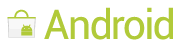 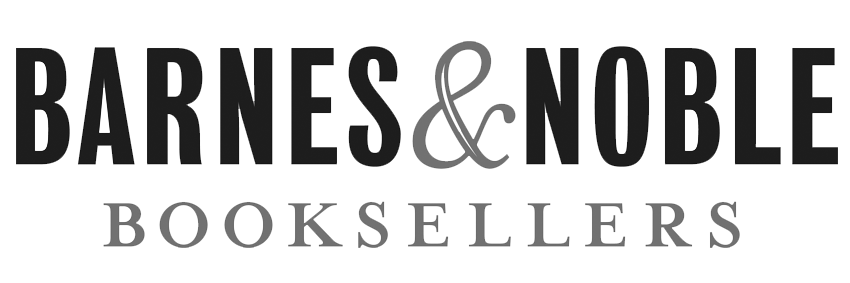 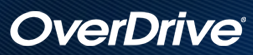 Ride the Wave of eBook Growth
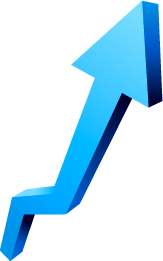 43% of Americans have read an eBook
20 million people read eBooks in 2011
114 million units sold in 2010
Kindle Singles sold over 2 million units
eBooks are a $6.5 billion market
Monetize New and 
Archival Content
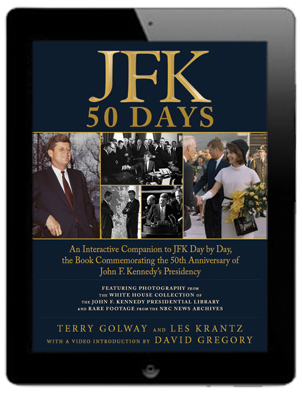 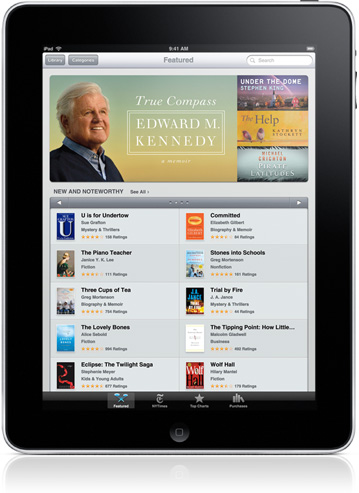 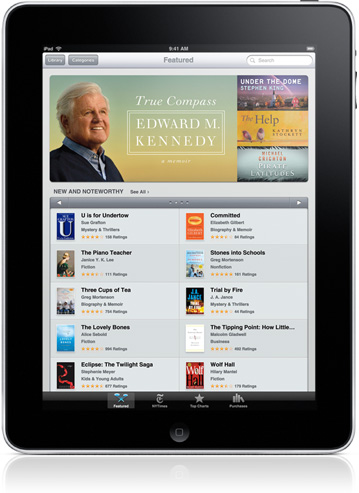 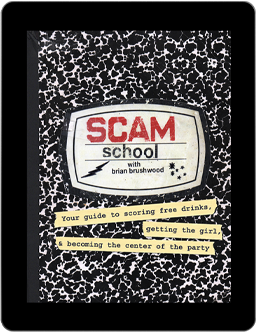 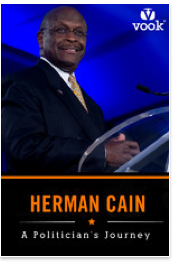 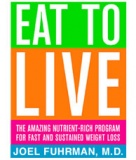 Just-In-Time 
Publishing

Herman Cain
Blogs into Books

Scam School
Archival Content

JFK 
 
Eat to Live
Produce Fast and Efficiently
The Old Way
The Vook Way
Design: 2 weeks, $1000

Conversion: 8 weeks, $500

Enhancement: 1 week, $200

Marketing: 6 weeks, $4,500

QA: 3 weeks, $200

Distribution: 6 weeks, $400

Tracking: 2 weeks, $200
Inspiration



Distribution
72 hours
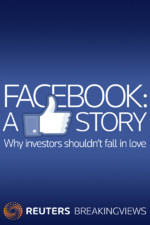 3 months
$7,000
Sell Through Existing Channels
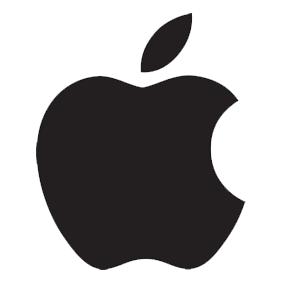 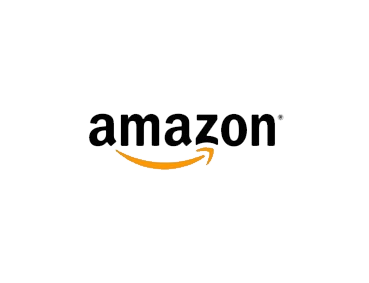 99% 
of Existing Market
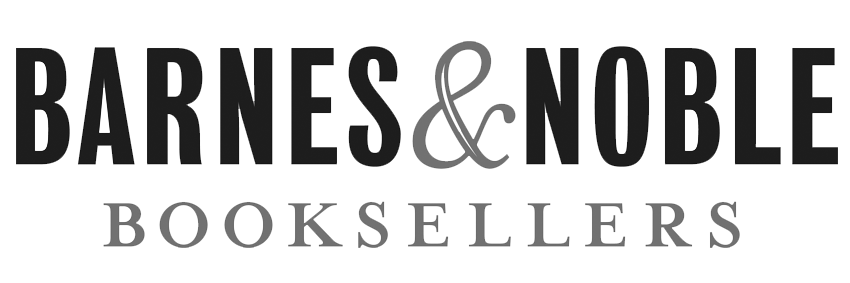 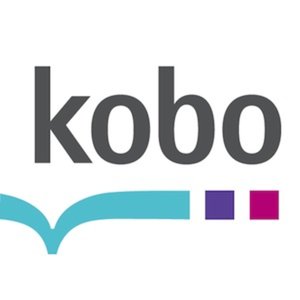 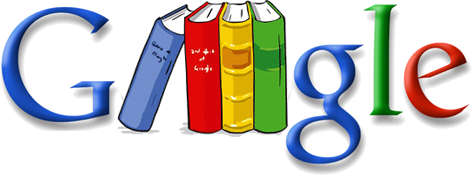 Create Compelling Storefronts
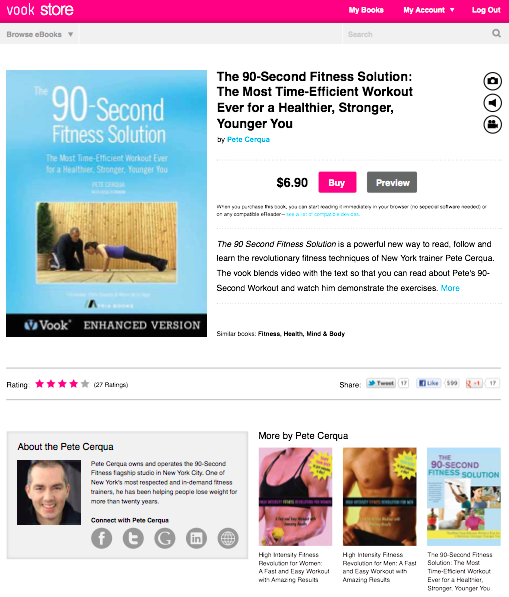 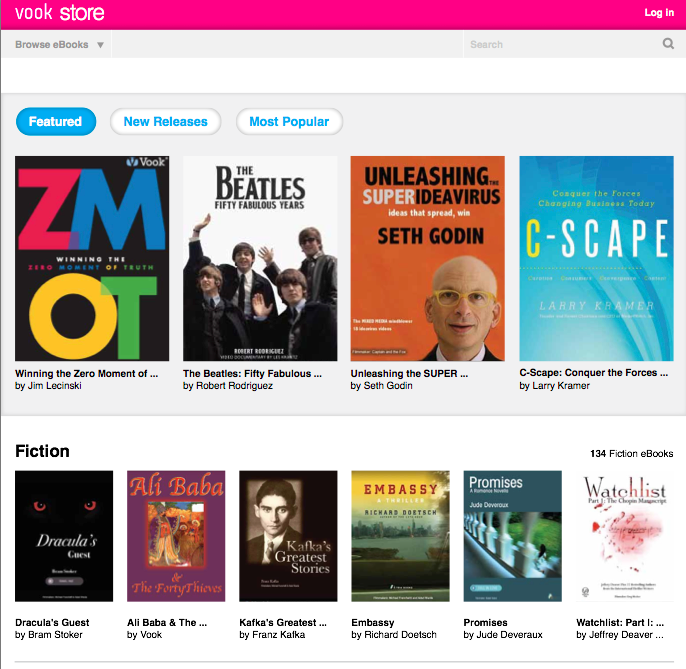 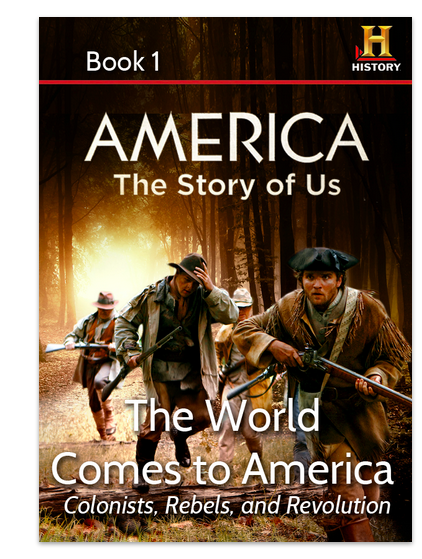 Sell Direct with HTML5
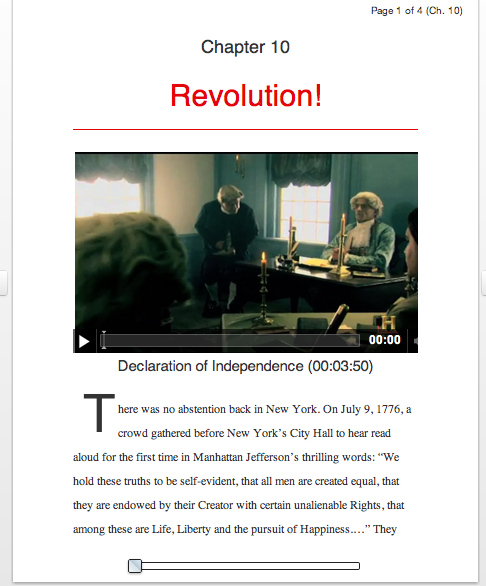 Three Case Studies
Case Study:
Wall Street Journal & Vook
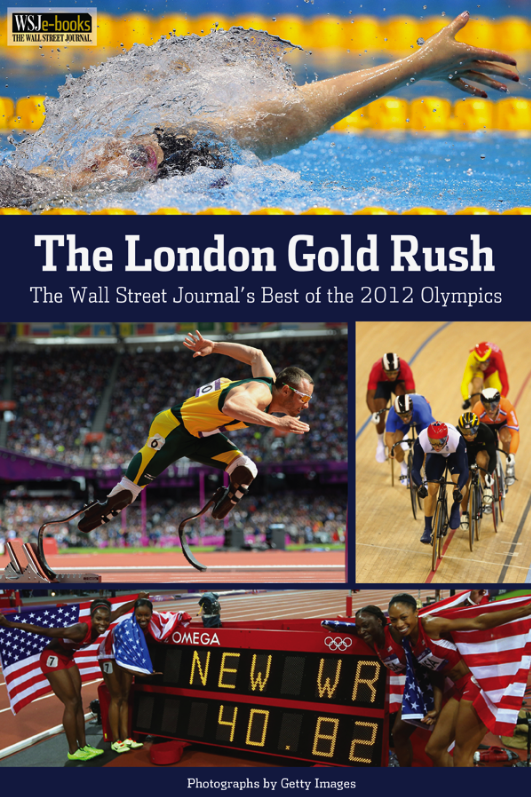 New opportunity for long form stories
Content, talent and will on staff
eBooks = the new blog software
Format outlasts news cycle
Dedicated existing audience
Thought Leadership:
Google’s Zero Moment of Truth
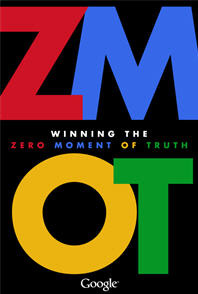 200,000 + downloads
Enhanced eBook with video and links
Web & retail distribution
Free price point
Extensive press, blog & conference spots
Brand Development:
Ernst & Young’s Global Banking
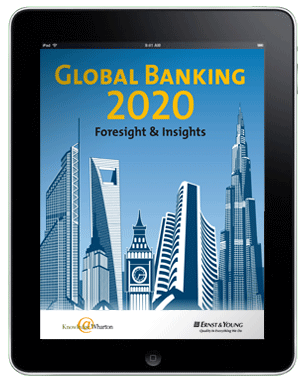 Narrowly targeted content
Produced their own Web experience
Audio elements add more value
Reinforced brand position
Innovative but easily accessible
Three Keys to eBook Success
Clear Branding & Covers: 
Brief Histories & Gaiam
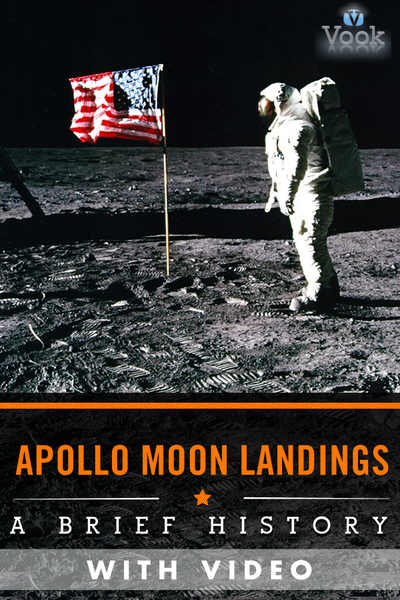 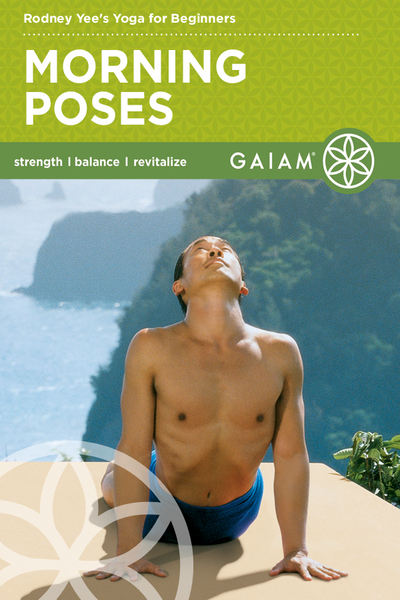 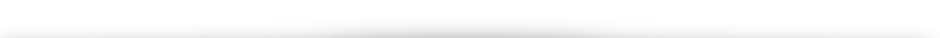 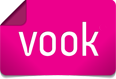 Direct Sales: Vook Store
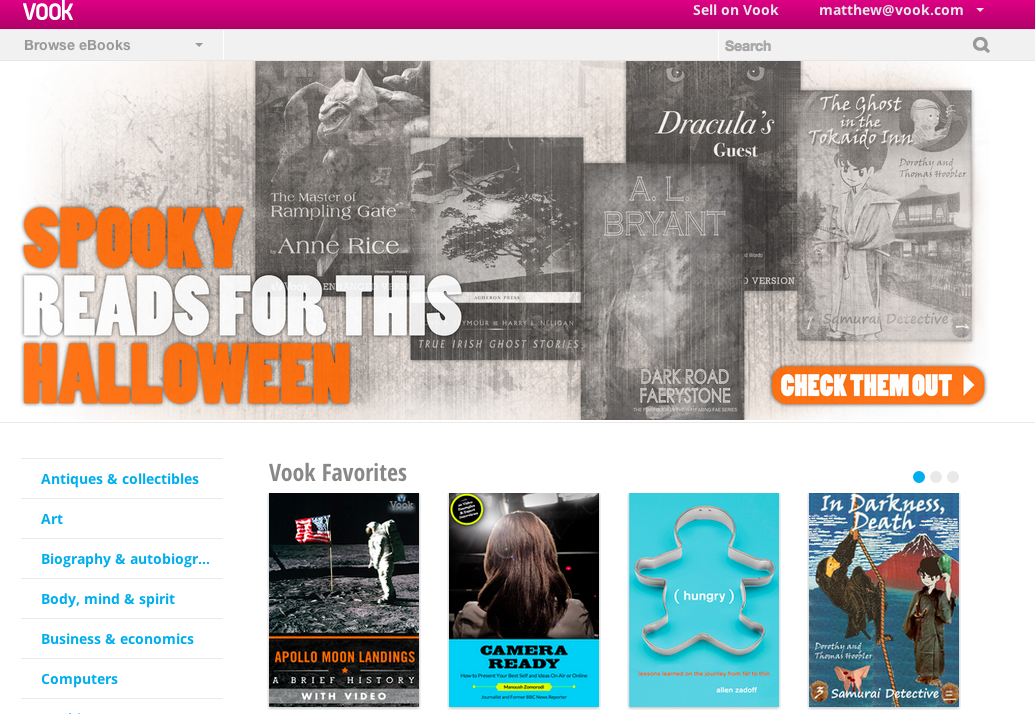 Confidential
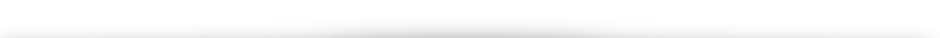 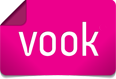 Reporting & Metrics: Analytics
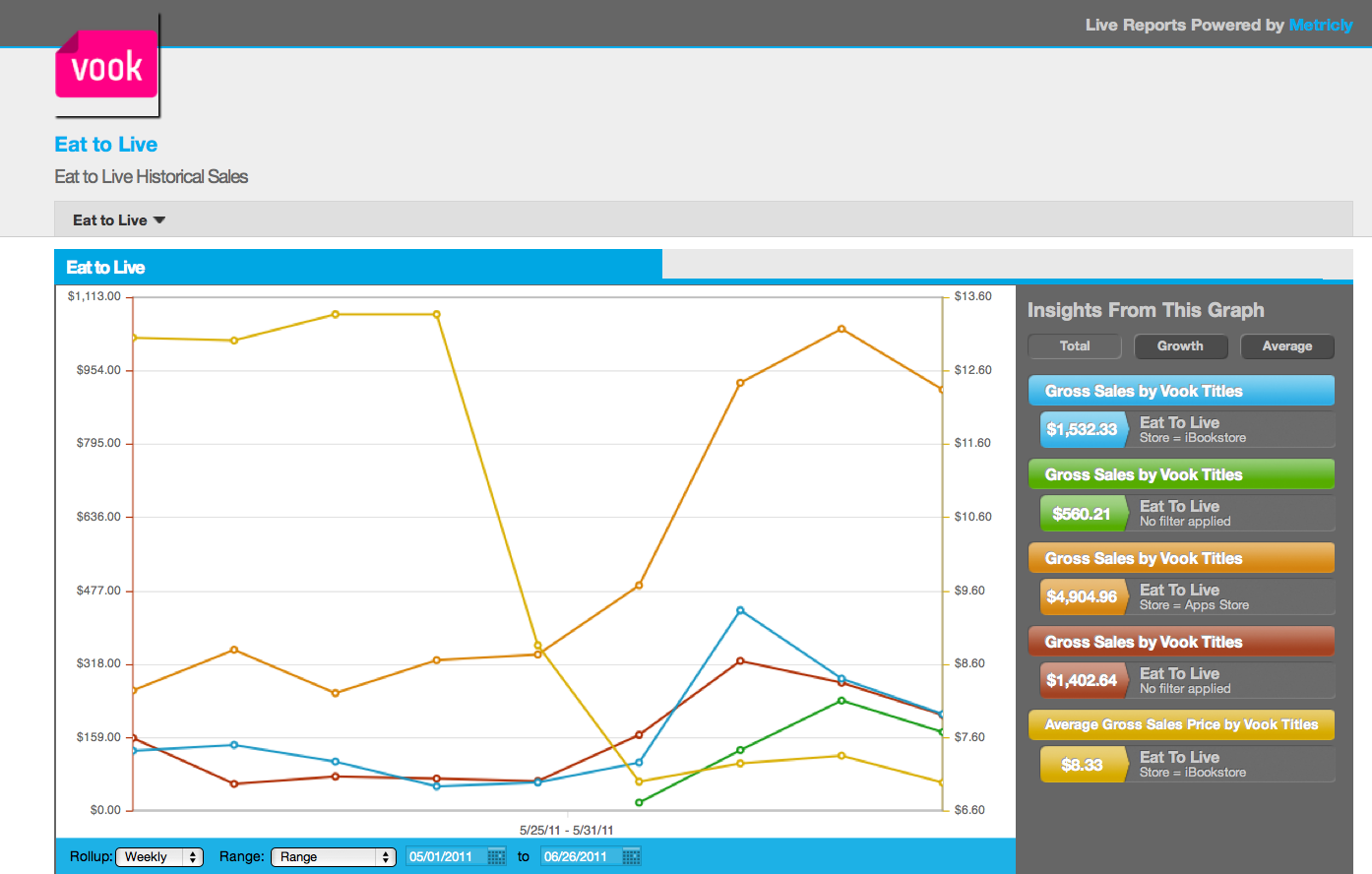 18
Scale Quality: Catalogs
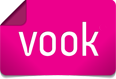 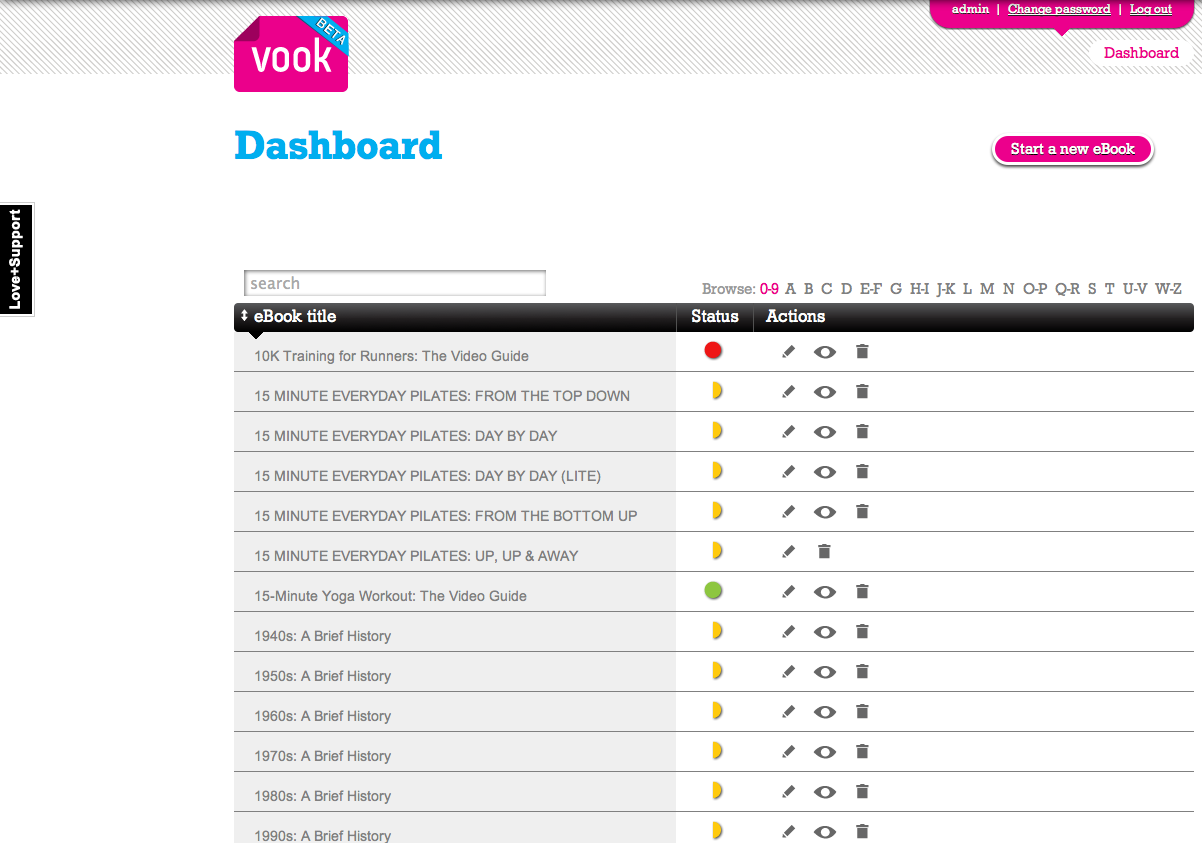 19